Rukous Jeesuksen nimessä: 
Kääntymistä toisaalta Isän puoleen, toisaalta maailmaan päin

Käännymme Isän puoleen Jeesuksen kautta
	- rukoilemme omasta ja toisten puolesta

2.  Käännymme maailmaan ja vastustajaan
	päin Jeesuksen valtuutettuina edustajina
	-  julistamme evankeliumia, välitämme ja toimeenpanemme siunauksia
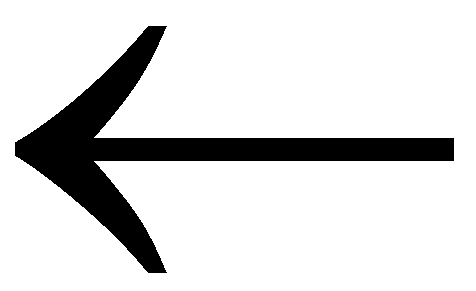 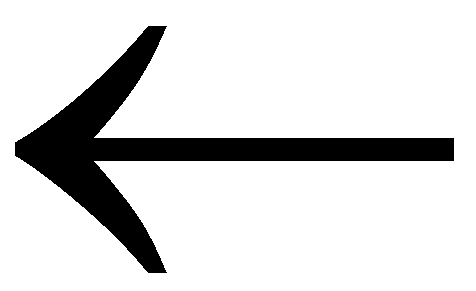 Kääntyminen Isän puoleen Jeesuksen nimessä

Saamme tulla Isän eteen 
     Jeesuksen ansion perusteella 
	– OVI ON AUKI!

Hepr. 10:19,22: Koska meillä -- on luja luottamus  siihen, että meillä Jeesuksen veren kautta on pääsy kaikkeinpyhimpään, 
niin käykäämme esiin totisella sydämellä,  täydessä uskon varmuudessa, sydän vihmottuna puhtaaksi pahasta omastatunnosta
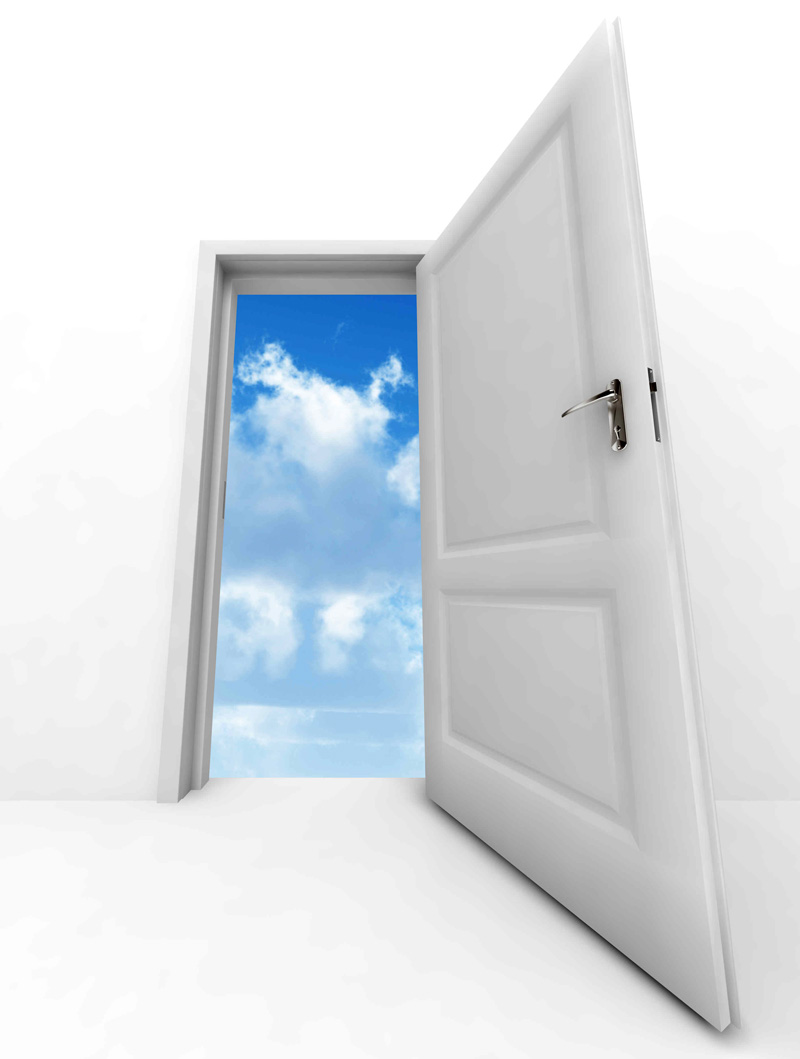 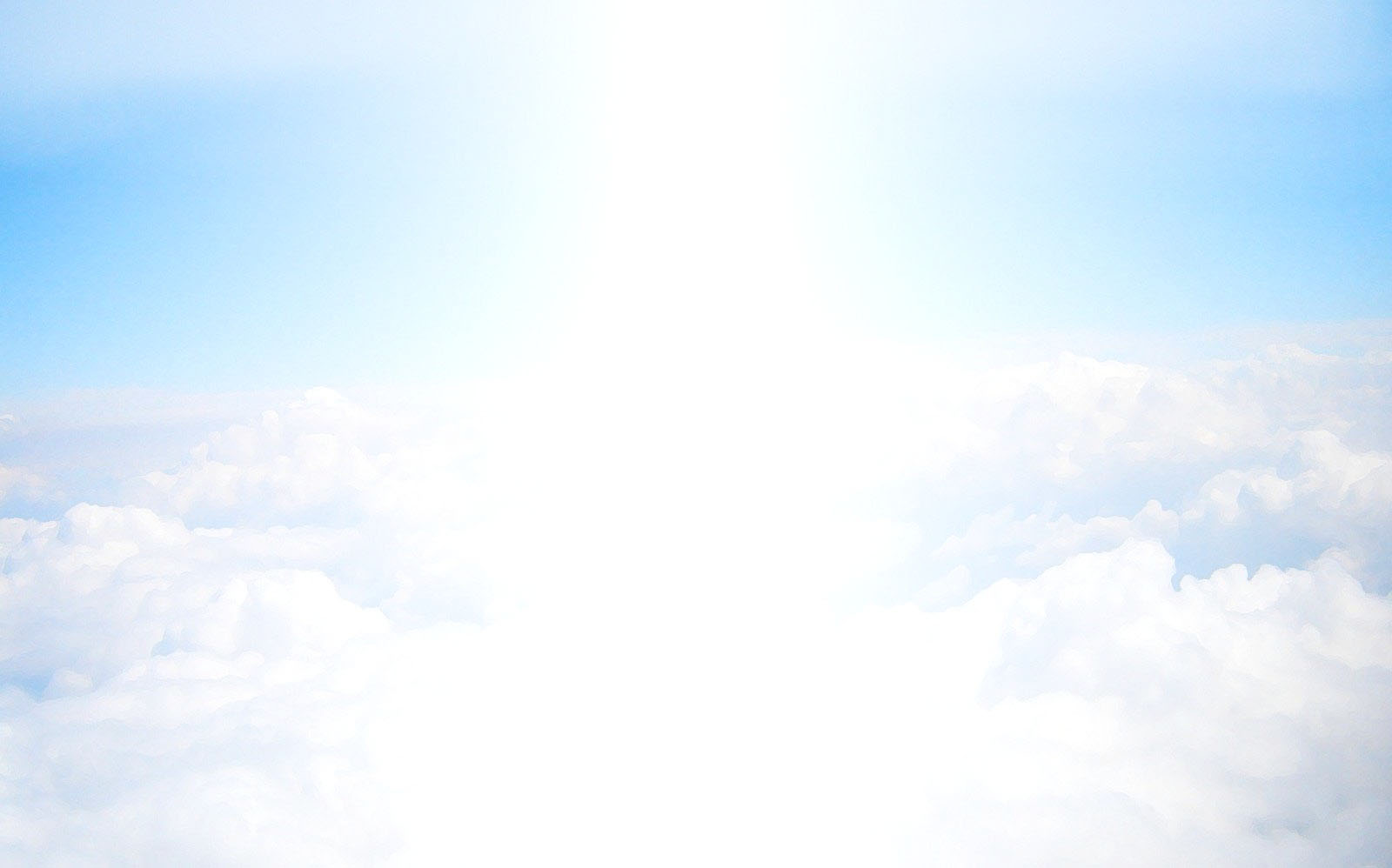 Ef. 2:4-6 

Jumala, joka on laupeudesta rikas, 
suuren rakkautensa tähden, 
jolla hän on meitä rakastanut, 
on tehnyt meidät, 
jotka olimme kuolleet rikoksiimme,  
eläviksi Kristuksen kanssa  
– armosta te olette pelastetut – 
ja yhdessä hänen kanssaan herättänyt ja
yhdessä hänen kanssaan asettanut meidät taivaallisiin Kristuksessa Jeesuksessa
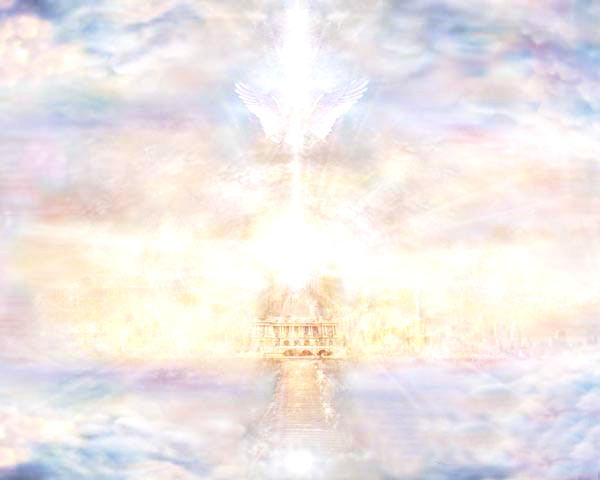 Kun tulemme Isän valtaistuimen eteen Jeesuksen nimessä, sanomme:

”Isä, tulen eteesi 
Sinun Poikasi ansion perusteella 
ja Hänen valtuutuksellaan, 
uskon kautta Hänen vereensä
 - en omassa voimassani, 
en oman ansioni perusteella.”
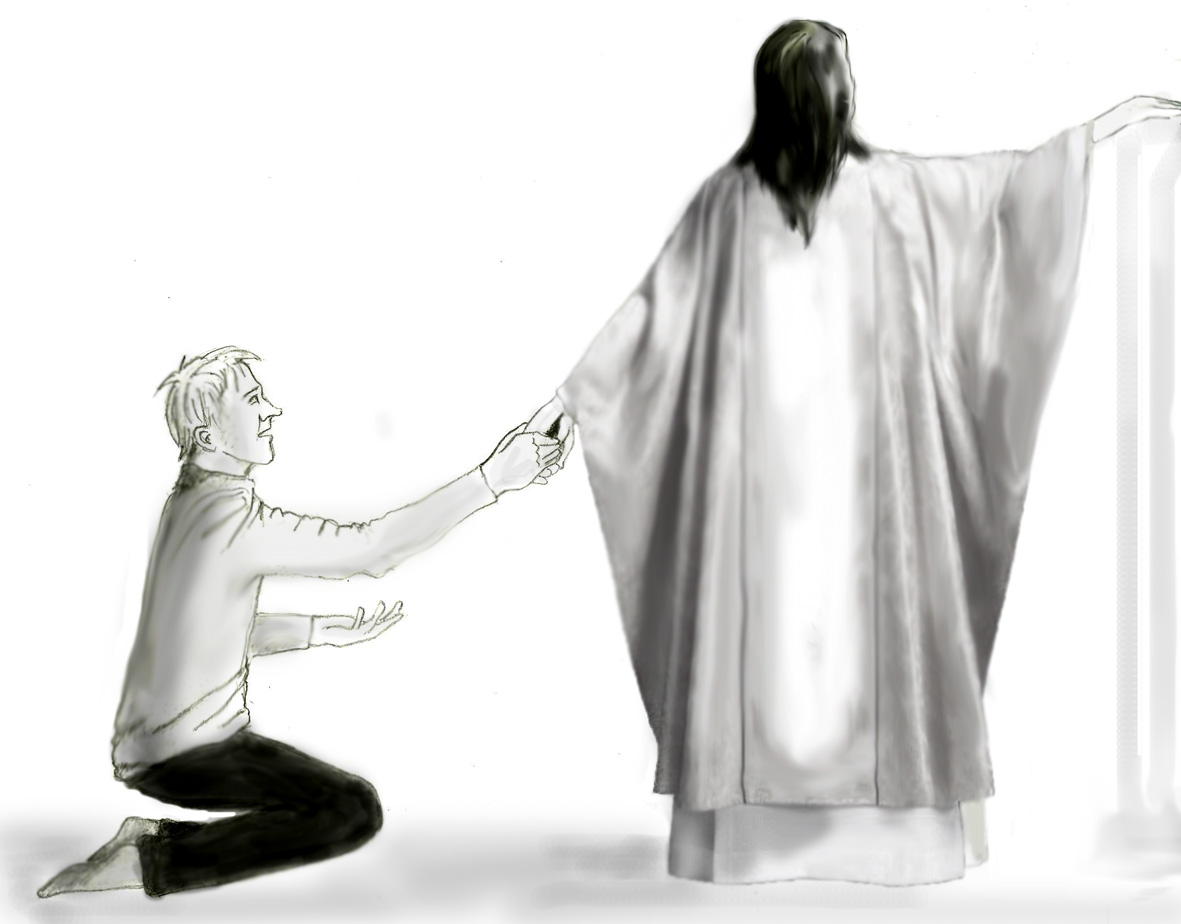 Kun rukoilet Jeesuksen nimessä, on kuin pitäisit Hänen kädestään, 
ja Hän laskee toisen kätensä
Isän valtaistuimelle.
KÄDEN ON OLTAVA JEESUKSEN KÄDESSÄ!

Emme voi pyytää Jumalalta mitään 
omalta pohjaltamme .

Rukouksemme 
eivät toimi 
irrallaan Jeesuksen työstä.
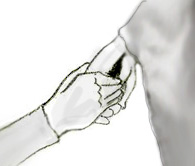 Rukouksen ”toimintamekanismi”,
joka perustuu Jeesuksen nimeen:
Jeesuksen nimi 
vahvistaa pyyntösi Hänen vuodattamansa
veren perusteella. 

Jeesuksen nimi 
liittää pyyntösi 
Hänen välimiehen- ja sovittajantyönsä piiriin Isän edessä.
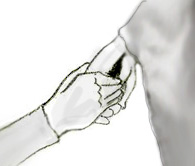 2. Meillä on Jeesus-nimessä valtuutus rukoilla auktoriteetilla ja vedota Jumalan lupauksiin ja ominaisuuksiin

NYT KUN OVI ON AUKI, 
SAAMME KÄYDÄ 
ROHKEASTI SISÄÄN!

Joh. 16: 23-14: Jos te anotte jotakin Isältä, on hän sen teille antava minun nimessäni. Tähän asti te ette ole anoneet mitään minun nimessäni; anokaa, niin te saatte, että teidän ilonne olisi täydellinen.
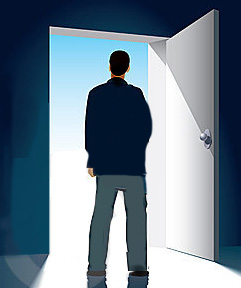 Muistolause 1:

1 Joh. 5:14-15
Tämä on se uskallus, joka meillä on häneen, 
että jos me jotakin anomme 
hänen tahtonsa mukaan, 
niin hän kuulee meitä. Ja jos me tiedämme hänen kuulevan meitä, mitä ikinä anommekin, 
niin tiedämme, että meillä myös on kaikki se, mitä olemme häneltä anoneet.
Muistolause 2:

Hepr. 4:16
Käykäämme uskalluksella
 armon istuimen eteen, 
että saisimme laupeuden ja
 löytäisimme armon, 
avuksemme oikeaan aikaan.
Mihin voimme vedota rukoillessamme Isää Jeesuksen nimen arvovallalla?

Vetoa Jumalan nimen kunniaan 

- Ensisijainen asia, johon meidän tulee vedota.
Monet asiat häpäisevät Jumalan nimeä, jos ne saavat jatkua. 
Matt. 6:10 ”Pyhitetty olkoon Sinun nimesi, tulkoon sinun valtakuntasi. ” ”Sillä Sinun on valtakunta, ja voima ja kunnia ..”Joos. 7:9 "Miten sinä pelastat oman nimesi kunnian?"
2. Vetoa Jumalan asemaan ja suhteeseen
 itseesi nähden 

Jumala on Luojasi, sinä olet Hänen kättensä tekoa.

Hänen luomuksenaan, 
jonka on tarkoitus tuoda Hänelle kunniaa, 
sinulla on oikeus rukoilla ja vedota Luojaan. 

Ps. 119:73. Sinun kätesi ovat minut tehneet ja valmistaneet; anna minulle ymmärrys oppiakseni sinun käskysi.
Apt. 17:26-28 Hän on tehnyt koko ihmissuvun yhdestä ainoasta asumaan kaikkea maanpiiriä ja on säätänyt heille määrätyt ajat ja heidän asumisensa rajat, että he etsisivät Jumalaa.

Vetoamme tähän ja etsimme Jumalaa!

Kunnioittaen Luojaa me rukoilemme
Hänen suunnitelmiensa ja 
tarkoitusperiensä toteutumista
kaikessa elämäämme liittyvässä!
Jumala on Isäsi
Room. 8:15. -- te olette saaneet lapseuden hengen, jossa me huudamme: 
"Abba! Isä!"

Matt. 7:11 Jos siis te, jotka olette pahoja, osaatte antaa lapsillenne hyviä lahjoja, kuinka paljoa ennemmin teidän Isänne, joka on taivaissa, antaa sitä, mikä hyvää on, niille, jotka sitä häneltä anovat!
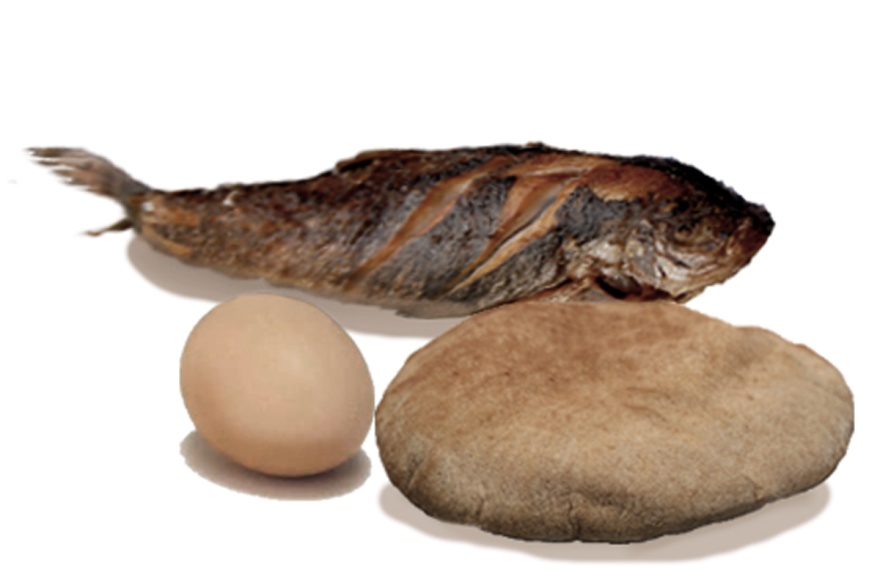 Vetoa siihen, että Jumala on hyvä isä, joka antaa kalan, munan ja leivän!
Jumala on Auttajasi 
	
	Ps. 46:2 Jumala on turvamme ja linnamme,auttajamme hädän hetkellä.	
	
	2. Aik. 16:9 Herran silmät tarkkaavat kaikkea maata, että hän voimakkaasti auttaisi niitä, jotka ovat ehyellä sydämellä antautuneet hänelle.

Matt. 28:20 minä olen teidän kanssanne joka päivä maailman loppuun asti.

Room. 10:12 - kaikkien Herra, rikas antaja kaikille, jotka häntä avuksi huutavat.
Jumala on Lunastajasi, ja sinä olet Hänen omaisuuttaan

Herra ei laiminlyö rooliaan lunastajana eikä unohda Lunastajan-nimeään. 

Jes. 41:14  Älä pelkää-- sinä Israelin vähäinen väki: minä autan sinua, sanoo Herra, ja sinun lunastajasi on Israelin Pyhä. 
Ps. 119:94 Sinun omasi minä olen, pelasta minut.
Joh. 17:10 kaikki minun omani ovat sinun, ja sinun omasi ovat minun - ja minä olen kirkastettu heissä.
3. Vetoa Jumalan ominaisuuksiin

 Vetoa Jumalan armoon ja rakkauteen 

Näihin ominaisuuksiin vedotaan Raamatussa kaikkein useimmin.

Jaak. 5:11 Herra on laupias ja armahtavainen.

1 Piet. 5:12 -- se armo, jossa te olette, on Jumalan totinen armo.
Joh. 1:14 Hän oli täynnä armoa ja totuutta.
3. Vetoa Jumalan ominaisuuksiin

Vetoa Jumalan armoon ja rakkauteen
Vetoa Jumalan oikeudenmukaisuuteen 
Voimme pyytää Häntä, joka on täysin vanhurskas, toimimaan vanhurskauden ja oikeuden puolesta.

Ps. 97:2 Vanhurskaus ja oikeus ovat hänen valtaistuimensa perustus.
Luuk. 18:7: Eikö Jumala toimittaisi oikeutta valituillensa, jotka häntä yötä päivää avuksi huutavat, ja viivyttäisikö hän heiltä apuansa?
3. Vetoa Jumalan ominaisuuksiin

Vetoa Jumalan armoon ja rakkauteen 
Vetoa Jumalan oikeudenmukaisuuteen 
Vetoa Jumalan uskollisuuteen

2. Tim. 2:13: jos me olemme uskottomat, pysyy kuitenkin hän uskollisena; sillä itseänsä kieltää hän ei saata. 

Daavid vetosi Jumalan uskollisuuteen: "Sinä uskollinen, sinä vanhurskas, vastaa minulle!" Ps. 143:1
4. Vetoa Jumalan Sanaan ja sen lupauksiin 

Vetoa siihen, mitä Jumala itse
sanoo sanassaan!Jumalan sana ei voi raueta tyhjiin!

2. Kor. 1:20: Sillä niin monta kuin Jumalan lupausta on, kaikki ne ovat hänessä (Kristuksessa) "on"; sentähden tulee hänen kauttaan myös niiden "amen", Jumalalle kunniaksi meidän kauttamme.
Matt.7:8 Sillä jokainen anova saa, ja etsivä löytää, ja kolkuttavalle avataan.

Jaak.1:5 jos joltakin teistä puuttuu viisautta, anokoon sitä Jumalalta, joka antaa kaikille alttiisti ja soimaamatta, niin se hänelle annetaan. 

Fil. 4:6-7 Älkää mistään murehtiko, vaan kaikessa saattakaa pyyntönne rukouksella ja anomisella kiitoksen kanssa Jumalalle tiettäväksi, ja Jumalan rauha, joka on kaikkea ymmärrystä ylempi, on varjeleva sydämenne ja ajatuksenne Kristuksessa Jeesuksessa.
5. Vetoa ihmisten murheisiin ja tarpeisiin 
 
Jos me säälimme kärsiviä, 
kuinka paljon enemmän Jumala,
joka on rakkaus, säälii heitä!

Matt. 9:36 Ja nähdessään kansanjoukot hänen tuli heitä sääli, kun he olivat nääntyneet ja hyljätyt niinkuin lampaat, joilla ei ole paimenta.
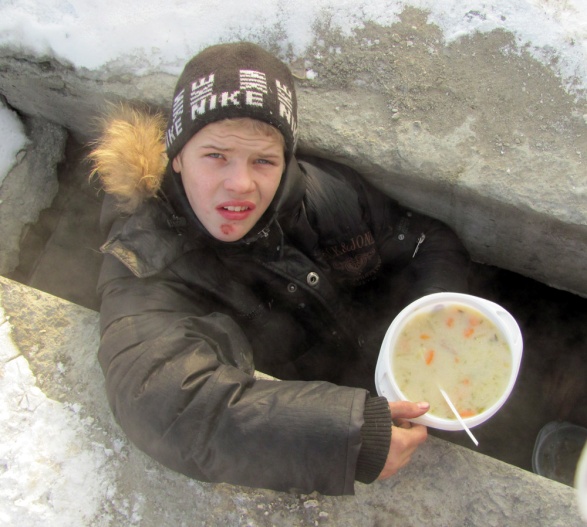 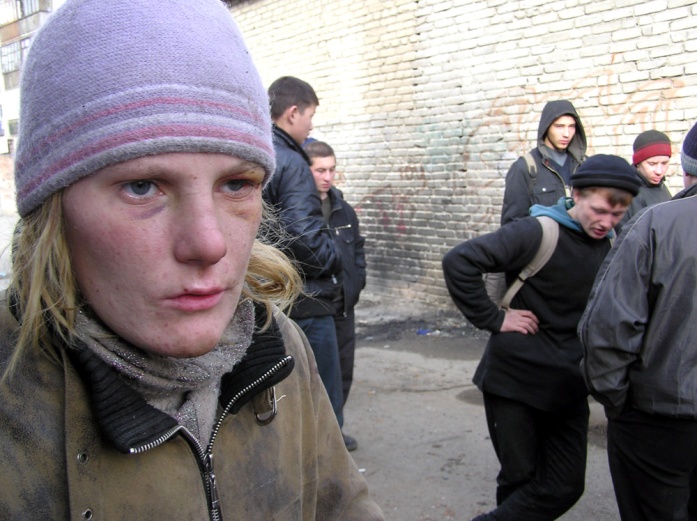 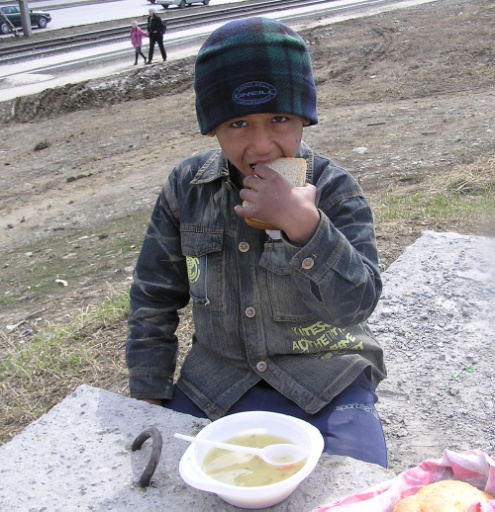 Jeesus on Hyvä Paimen. Vetoa Hänen omaan vertaukseensa! 

Matt. 18: 12 Mitä arvelette? Jos jollakin ihmisellä on sata lammasta ja yksi niistä eksyy, eikö hän jätä niitä yhdeksää-kymmentä yhdeksää vuorille ja mene etsimään eksynyttä?
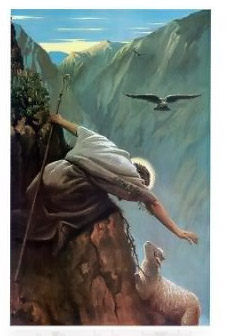 Joh. 10:11 Minä olen se hyvä paimen. Hyvä paimen antaa henkensä lammasten edestä.
6. Vetoa aiempaan Jumalan apuun
 
Daavid muistutti Jumalan aiemmista armotöistä: "Sinä olet aina ollut minun apuni. Älä nytkään jätä minua." Ps. 27:9. Ps. 78

2. Kor. 1:10 Hän pelasti meidät niin suuresta kuolemanvaarasta, ja yhä pelastaa, ja häneen me olemme panneet toivomme, että hän vielä vastakin pelastaa.
Vetoa Raamatun ennakkotapauksiin!
7. Vetoa Jeesuksen vereen 

Voimakkain asia, johon voimme vedota!
Room. 8:32: Hän, joka ei säästänyt omaa Poikaansakaan, vaan antoi hänet alttiiksi kaikkien meidän edestämme, kuinka hän ei lahjoittaisi meille kaikkea muutakin 
hänen kanssansa?
Tuo Isän eteen Jeesuksen haavat; muistuta Isää Getsemanen tuskasta ja Jeesuksen huudosta, 
kun hän rukoili ja taisteli maailman pelastuksen puolesta. 

Muistuta Isää maailman pimeimmästä hetkestä Golgatalla, kun Hänen Poikansa kärsi meidän tähtemme. 
Vetoa Jeesuksen voittoisaan huutoon: "Se on täytetty!"   (Wesley Duewel)
Mitä enemmän ja täydemmin koet
 elämistä ja rukoilemista
Jeesuksen nimessä, 
sitä vapaammin ja rohkeammin 
pystyt lähestymään Isää 
Jeesuksen nimen auktoriteetilla.
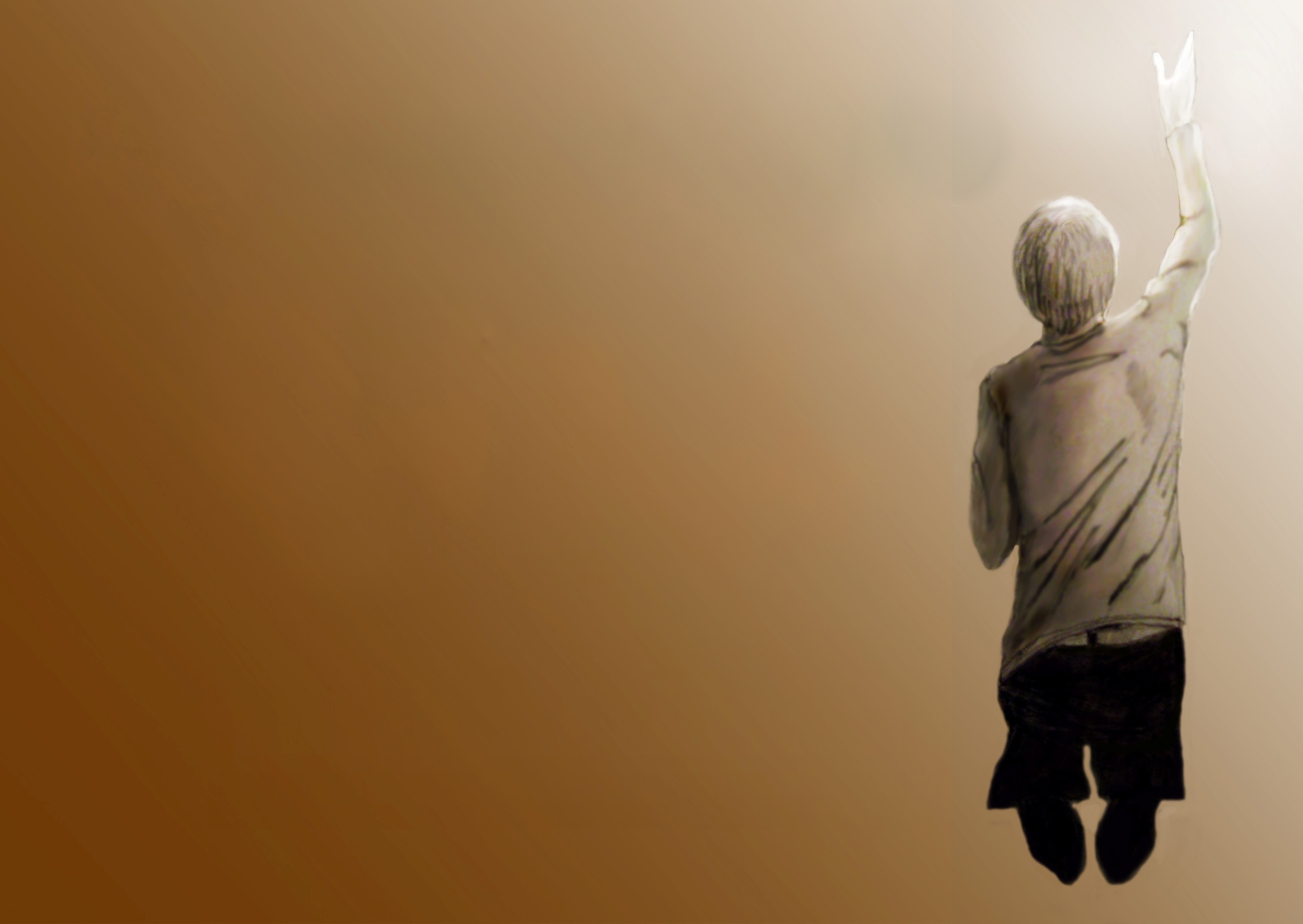 Ovi on auki,
ja saamme rohkeasti 
käydä sisälle pyyntöinemme!